Муниципальное автономное учреждение дополнительного образования Центр дополнительного образования "Малая академия наук" г. Улан-Удэ
Пожарная безопасность
(инструктаж на рабочем месте)
Ответственный за ПБ: Казарина С.И.
Основные положения Федерального закона о  пожарной безопасности
Пожарная безопасность – состояние защищенности личности, имущества, общества
и государства от пожаров.
Пожар – неконтролируемое горение, причиняющее материальный ущерб, вред жизни  и здоровью граждан, интересам общества и государства.
Требования пожарной безопасности – специальные условия социального и (или)  технического характера, установленные в целях обеспечения пожарной безопасности  законодательством Российской Федерации, нормативными документами или
уполномоченным государственным органом.
Нарушение требований пожарной безопасности – невыполнение или ненадлежащее  выполнение требований пожарной безопасности.
Противопожарный режим – правила поведения людей, порядок организации  производства и (или) содержания помещений (территорий), обеспечивающие  предупреждение нарушений требований пожарной безопасности и тушение пожаров.
Меры пожарной безопасности – действия по обеспечению пожарной безопасности, в  том числе по выполнению требований пожарной безопасности.
Каждый сотрудник должен знать (минимум)
Инструкцию о мерах пожарной безопасности.
Правила вызова пожарной охраны.
Правила и порядок эвакуации.
Правила применения средств пожаротушения.
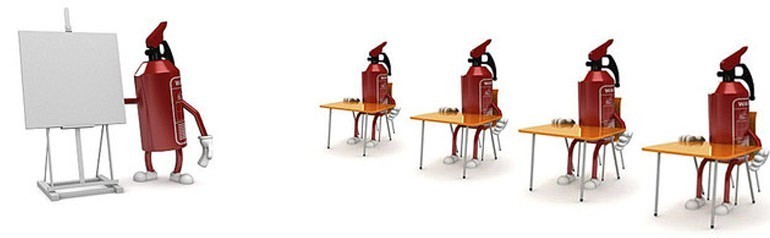 Инструкция о мерах пожарной безопасности
Общие положение:
Ответственность за организацию мер пожарной безопасности в  организации возлагается на руководителя.
Ответственность за выполнение противопожарных требований в  помещениях структурных подразделений возлагается на руководителей  этих подразделений.
Соблюдение противопожарных правил в каждом отдельном кабинете или  бытовом помещении возлагается на персонал, работающий в данных  помещениях.
Каждый работник обязан строго соблюдать правила внутреннего  трудового распорядка.
Инструкция о мерах пожарной безопасности
Каждый сотрудник обязан:
Выполнять все требования по обеспечению пожарной безопасности в помещениях  и строго соблюдать настоящую инструкцию.
Знать расположение средств пожаротушения и уметь ими пользоваться.
Соблюдать правила эксплуатации электрооборудования и электроприборов. О всех  замеченных неисправностях незамедлительно сообщать ответственному лицу.
Поддерживать чистоту и порядок в служебных и бытовых помещениях и местах  общественного пользования.
При всех случаях нарушения противопожарного режима, а так же повреждения  пожарного оборудования незамедлительно сообщить ответственному лицу.
По окончании работы привести в порядок свое рабочее место и помещение,  выключить свет и электроприборы. Закрыть окна, форточки и двери.
Знать порядок действий при эвакуации в случае пожара.
Инструкция о мерах пожарной безопасности
Запрещается:
Производить перепланировку помещений без согласования с  государственной противопожарной службы.
Пользоваться электроплитами, электрочайниками, микроволновыми печами  и другими электронагревательными приборами, не имеющими устройств  тепловой защиты, без специальных подставок из негорючих  теплоизоляционных материалов, исключающих опасность возникновения  пожара.
Пользоваться взрывчатыми легковоспламеняющимися веществами и  жидкостями.
Пользоваться открытым огнем.
Курить во всех помещениях.
Производить уборку помещений с применением легковоспламеняющихся  жидкостей.
Инструкция о мерах пожарной безопасности
Запрещается:
Загромождать проходы, коридоры, тамбуры, лестничные площадки, марши  лестниц и выходы на наружные эвакуационные лестницы мебелью, шкафами,  оборудованием, различными материалами.
Эксплуатировать электроустановки и электроприборы, кабели которых  повреждены или потеряли защитные свойства
Оставлять без присмотра включенными в сеть электроприборы и  электрооборудование.
Пользоваться поврежденными розетками, рубильниками и тому подобными  устройствами.
Инструкция о мерах пожарной безопасности
Обучение
Персонал допускается к работе только после прохождения обучения  мерам пожарной безопасности
Вводный противопожарный инструктаж проводится со всеми вновь  поступившими на работу сотрудниками.
Противопожарный инструктаж на рабочем месте проводится не реже  одного раза в год.
Тренировки по эвакуации сотрудников проводятся не реже одного раза в  полугодие.
Порядок действий при пожаре
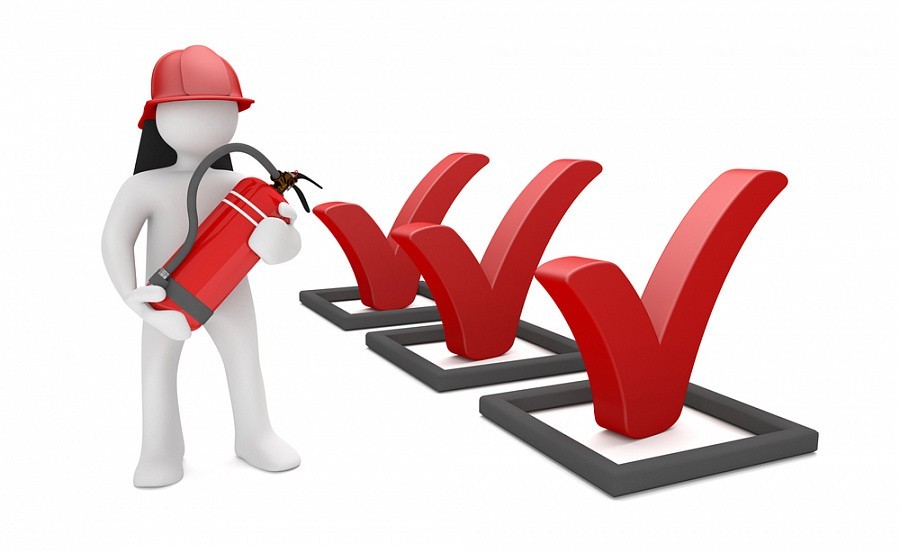 СОХРАНЯЙТЕ СПОКОЙСТВИЕ!
При обнаружении пожара или признаков возгорания (задымление,  запах гари, повышение температуры в помещении и т.п.)
незамедлительно:
Сообщите в службу пожарной охраны по телефонам
«101» или «112» - вызов экстренных оперативных служб
Укажите:	- адрес объекта
место возгарания
наличие в здании людей
свои имя и фамилию
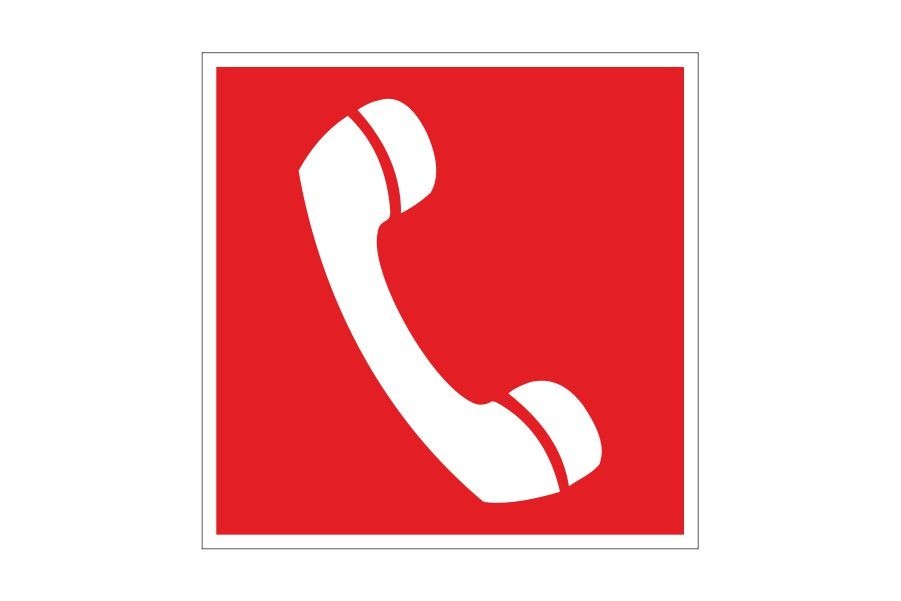 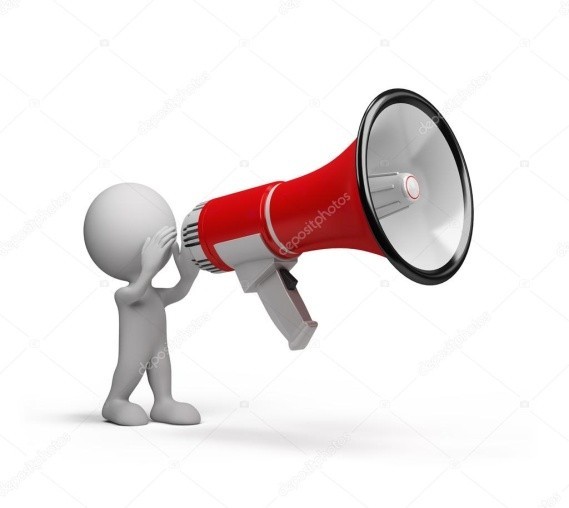 Оповестите сотрудников и руководство
о происшествии.
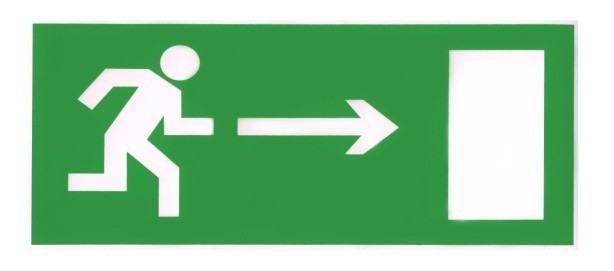 Приступите к эвакуации людей.

! Выход работников при пожаре осуществляется через все  основные и запасные выходы здания
Общие правила поведения при возникновении  пожара
Оцените обстановку и выясните на сколько велика и реальна
опасность.
Сохраняйте спокойствие и хладнокровие, не поддавайтесь панике.
Двигайтесь в сторону, противоположную пожару, к незадымленной  лестнице или выходу, помогая детям, пожилым людям и тем, кто не  может двигаться из-за страха.
При задымлении или отсутствии освещения двигайтесь,  придерживаясь за	стены и поручни.
Выбравшись в безопасное место, окажите помощь пострадавшим.
Не возвращайтесь в здание, чтобы кого то спасти. Найдите  спасателей.
Что не следует делать при пожаре
Тушить огонь самостоятельно, не вызвав предварительно пожарных.
Тушить водой включенные в сеть электробытовые приборы,  электрощиты и провода.
Спасаться через задымленную лестницу.
Пользоваться лифтом.
Выпрыгивать из окон верхних этажей, спускаться по водосточным  трубам, простыням, веревкам.
Распахивать окна и двери (это усилит приток воздуха к очагу пожара).
Первичные средства пожаротушения
Первичные средствами пожаротушения - Это средства которыми можно потушить  пожар или замедлить в самом начале его развитие, то есть в течении первых  минут. Назначение первичных средств пожаротушения зависит от их вида, но все  они необходимы для тушения начальной стадии
К первичным средствам пожаротушения относятся
асбестовые покрывала;
кошмы (изготовленное из брезента и стеклоткани огнеупорное полотно);  наполненные водой бочки;
наполненные песком ящики;  огнетушители (ручные, передвижные);
пожарные краны, расположенные внутри помещений;
пожарные щиты, укомплектованные баграми, баками с водой, ведрами, вилами,  емкостями с песком, кошмами, ломами, лопатами (штыковыми, совковыми),  огнетушителями, топорами.







Правила пользования первичными средствами  пожаротушения
Асбестовые покрывала и кошмы применяются:
для ликвидации маленьких по площади возгораний, в начальных стадиях  пожаров;
чтобы потушить огонь на одежде пострадавшего, воспламенившиеся горючие  материалы (перекрывают поступление кислорода);
для защиты оборудования, материалов, элементов конструкций во время  огневых работ.


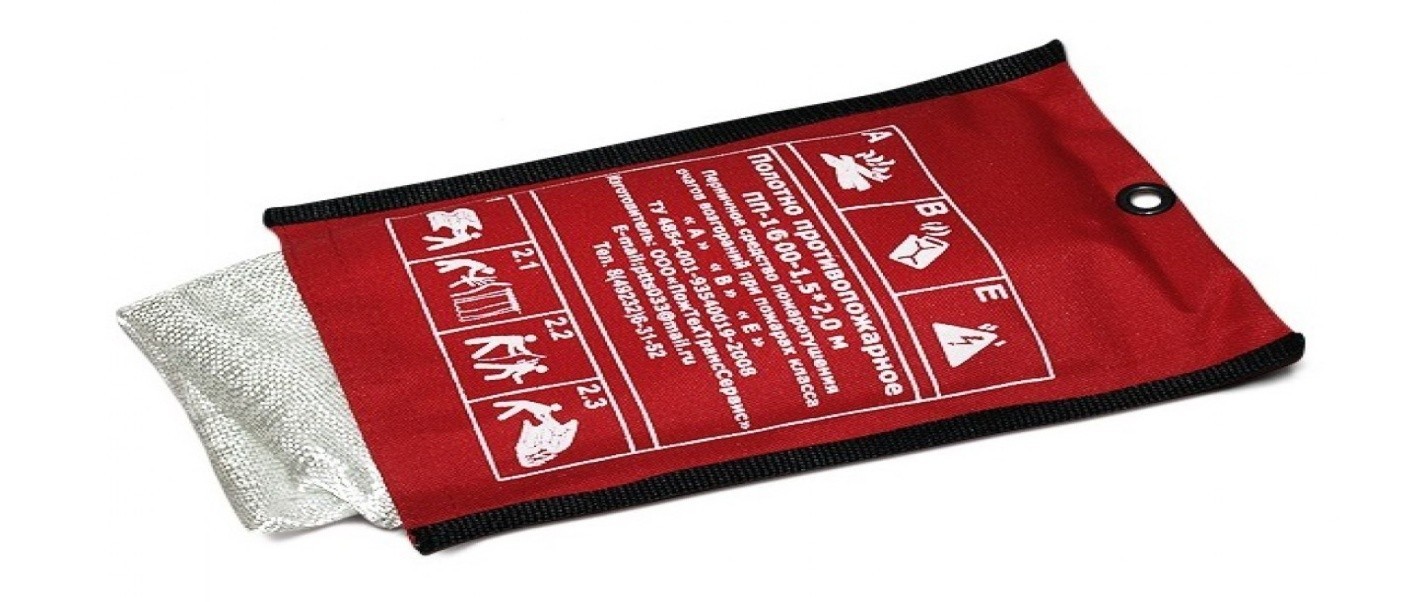 Правила пользования первичными средствами  пожаротушения
Наполненные песком ящики комплектуются совковыми лопатами. Песок следует  поддерживать чистым, рыхлым, сухим. Минимальный объем такого ящика – 0,5  м3. Ящики должны иметь широкие днища, чтобы из них было удобно набирать  песок, и закрываться крышками.
Наполненные водой бочки обязательно снабжаются ведрами. Если существует  угроза замерзания воды, бочки следует утеплять. Воду следует содержать  чистой, без осадка, в проектном количестве.
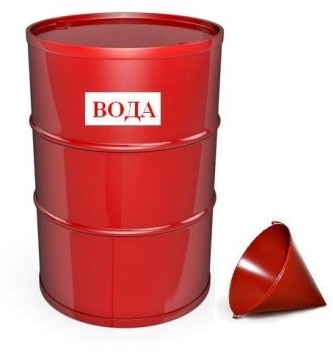 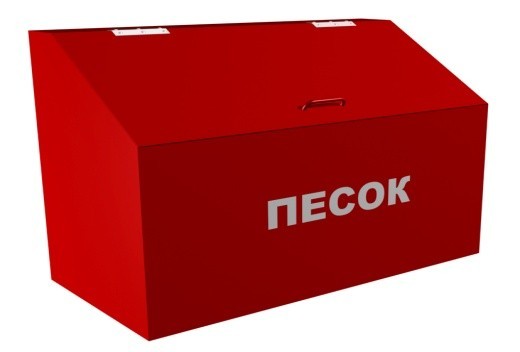 Емкости с водой и песком устанавливаются рядом с пожарными щитами.
Правила пользования первичными средствами  пожаротушения
Огнетушители - предназначены для устранения возгорания внутри помещения.
Химические пенные и воздушно-пенные огнетушители позволяют локализовать  возгорание, которое возникло на твердых поверхностях, включая распространение  горючих жидкость по территории помещения.
Газовые огнетушители позволяют бороться с огнем путем распространения по  площади возгорания негорючих газов: двуокись углерода или всевозможные  химически стабильные соединения, например, бромэтил и хладон.
Углекислотные огнетушители имеют универсальный характер. С их помощью  локализуются возгорания, которые возникли вследствие растекания горючих  жидкостей, а также при обрыве кабеля или линий электропередач.
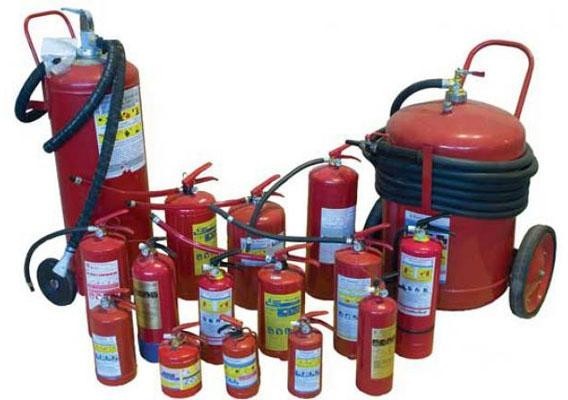 Правила пользования первичными средствами  пожаротушения
Пожарные краны
Данное средство первичной борьбы с возгоранием  размещаться в помещениях на высоте до 1.3 м от пола.  Доступ к ним не должен быть ограничен размещением  мебели или иных производственных установок.
Пожарные краны включают в себя рукав, по которому  происходит движение воды,
ствол – для равномерного распределения жидкости  и вентиль для подачи воды.
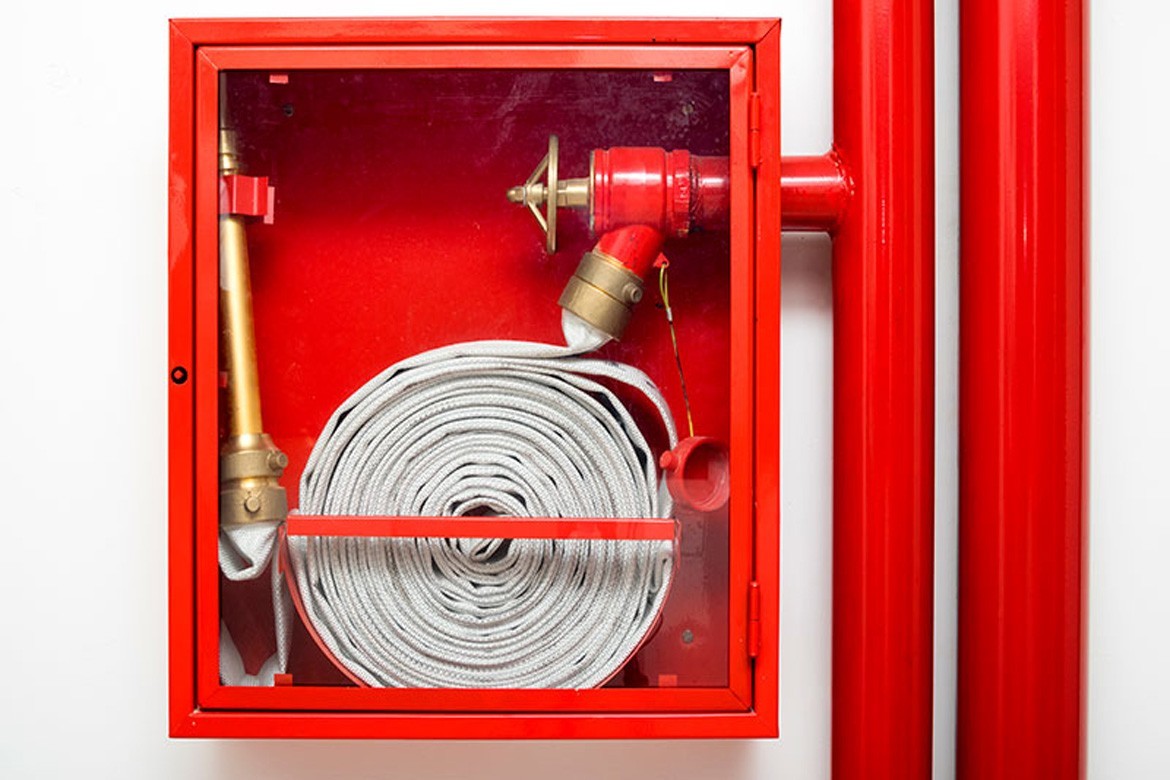 Правила пользования первичными средствами  пожаротушения
Пожарный щит - представляет собой место, где сосредоточены основные  средство пожаротушения. Основное его назначение – обеспечение простого  доступа персонала предприятия к средствам пожаротушения.
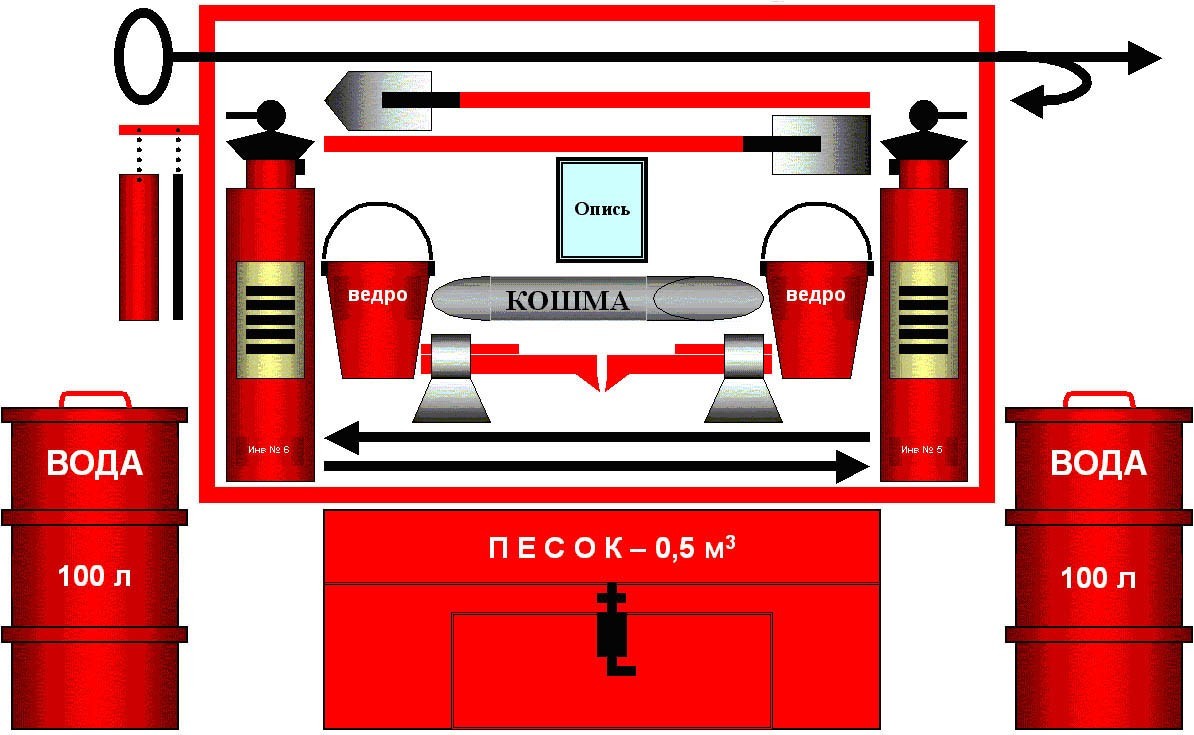 Помните и соблюдайте  правила пожарной  безопасности !
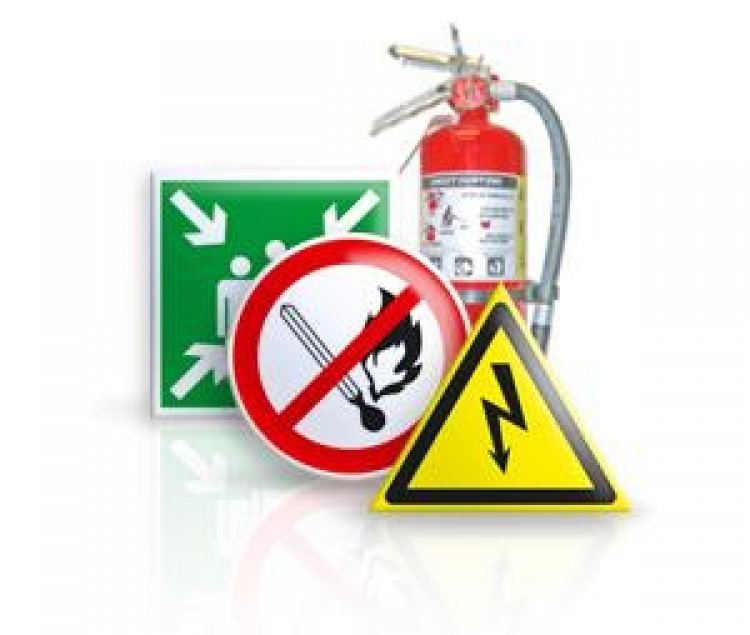